PHY 711 Classical Mechanics and Mathematical Methods
10-10:50 AM  MWF in Olin103


Lecture notes for Lecture 7 
Chapter 3.17 of F&W 
Introduction to the calculus of variations
Mathematical construction
Practical use
Examples
9/5/2022
PHY 711  Fall 2022 -- Lecture 7
1
[Speaker Notes: The topic of “calculus of variation” is covered in Chapter 3, Section 17 of your textbook.     We will study the mathematical formalism first before showing how it is useful for studying mechanical systems.]
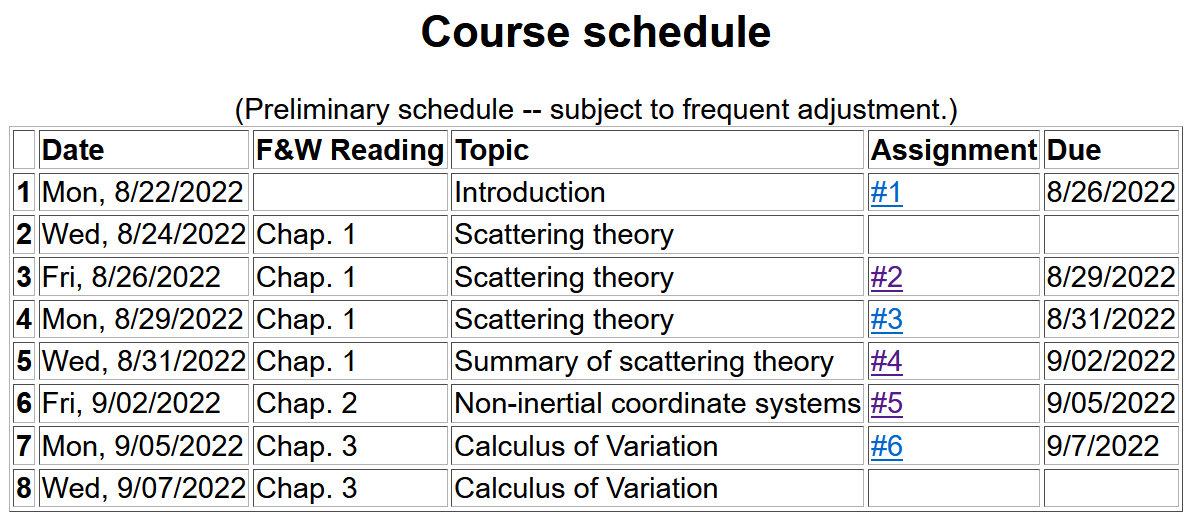 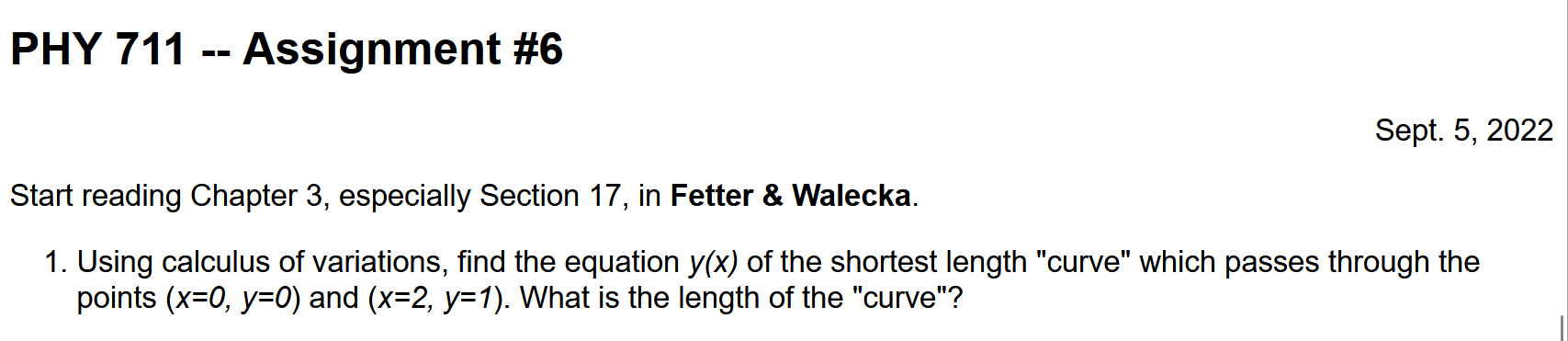 2
9/5/2022
PHY 711  Fall 2022 -- Lecture 7
[Speaker Notes: There is a short problem on this subject that will be do on Friday.]
Comments on the motivation and hierarchy of the Lagrangian formalism.

I would guess that there have been lots of formulations of the equations of motion throughout the history of mathematics and science and the main ones that have survived are Newton’s “laws”,  Lagrangian formalism, and Hamiltonian formalism.     Each are mathematically sound and physical verified and useful for analysis in various context.
Lagrangian and Hamiltonian formalisms are more advanced because the mathematics is a little bit “harder” than Newton’s formulation.    As long as they are correctly applied, they should describe the same physics.   On the other hand, there are situations (like in quantum mechanics) where the Lagrangian and Hamiltonian formulations are preferred/needed.
Once you become comfortable with the Lagrangian formulation, you may find that it is easier to use in analysis, particularly in complicated coordinate systems or when there are constraints on the motion.
For now, a key motivation for the Lagrangian formalism is that it opens several powerful additional mathematical tools to the analysis of motion.
Your textbook starts with a “derivation” of the Lagrangian, but we will first develop the abstract mathematical tools first.
9/5/2022
PHY 711  Fall 2022 -- Lecture 7
3
According wikipedia –
Joseph-Louis Lagrange (born Giuseppe Luigi Lagrangia or Giuseppe Ludovico De la Grange Tournier; 25 January 1736 – 10 April 1813), also reported as Giuseppe Luigi Lagrange or Lagrangia, was an Italian mathematician and astronomer, later naturalized French. He made significant contributions to the fields of analysis, number theory, and both classical and celestial mechanics.
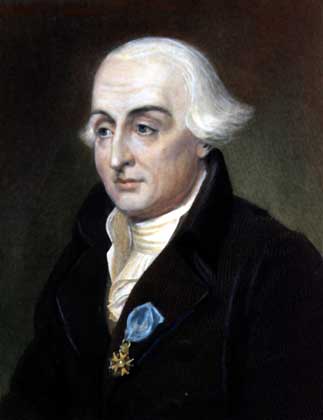 9/5/2022
PHY 711  Fall 2022 -- Lecture 7
4
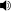 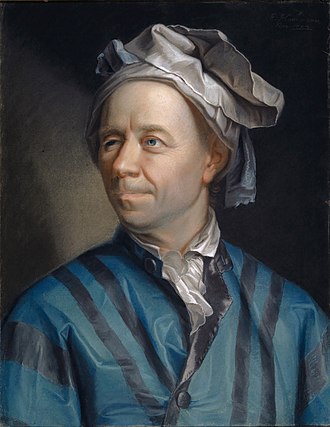 According to Wikipedia – 
Leonard Euler (April 7, 1707-September 18, 1783) Swiss mathematician, physicist, astronomer, geographer, logician and engineer who founded the studies of graph theory and topology and made pioneering and influential discoveries in many other branches of mathematics such as analytic number theory, complex analysis, and infinitesimal calculus. He introduced much of modern mathematical terminology and notation, including the notion of a mathematical function. He is also known for his work in mechanics, fluid dynamics, optics, astronomy and music theory.
9/5/2022
PHY 711  Fall 2022 -- Lecture 7
5
In Chapter 3, the notion of Lagrangian dynamics is developed; reformulating Newton’s laws in terms of minimization of related functions.  In preparation, we need to develop a mathematical tool known as “the calculus of variation”.
Minimization of a simple function
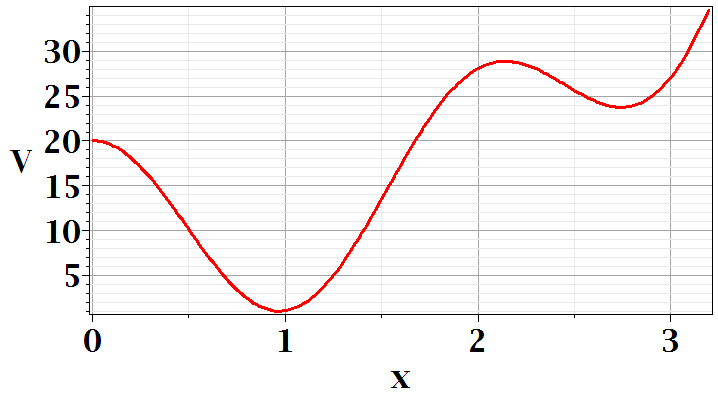 local minimum
global minimum
9/5/2022
PHY 711  Fall 2022 -- Lecture 7
6
[Speaker Notes: First we should review the notion of a minimum in a continuous function.     Here is a plot of V(x) showing two different minima at two different points x.]
Minimization of a simple function
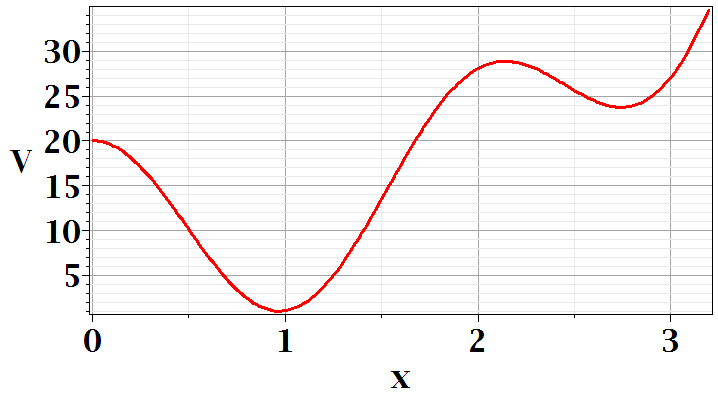 local minimum
global minimum
9/5/2022
PHY 711  Fall 2022 -- Lecture 7
7
[Speaker Notes: We see from this plot that a conduction for a function to have a minimum at a point is that its derivative is zero at that point.      You see in this example another point where dV/dx, but there is not a minimum.      So we say the dV/dx is a necessary but not sufficient condition on having a minimum.]
Functional minimization of an integral relationship
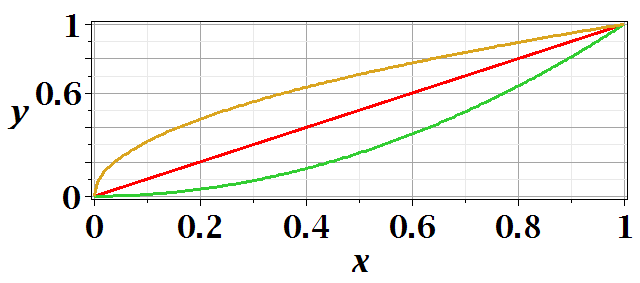 9/5/2022
PHY 711  Fall 2022 -- Lecture 7
8
[Speaker Notes: The calculus of variation also searches for minima, but instead of finding a point where a function has a minimum,  we search for a functional form that minimizes an integral.]
Difference between minimization of a function V(x) and the minimization in the calculus of variation.
Minimization of a function – V(x)
Know V(x)      Find x0 such that V(x0) is a minimum.

Calculus of variation
9/5/2022
PHY 711  Fall 2022 -- Lecture 7
9
[Speaker Notes: Comparison]
Functional minimization of an integral relationship
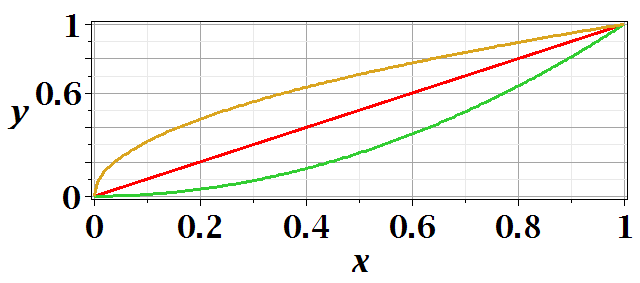 9/5/2022
PHY 711  Fall 2022 -- Lecture 7
10
[Speaker Notes: The calculus of variation also searches for minima, but instead of finding a point where a function has a minimum,  we search for a functional form that minimizes an integral.]
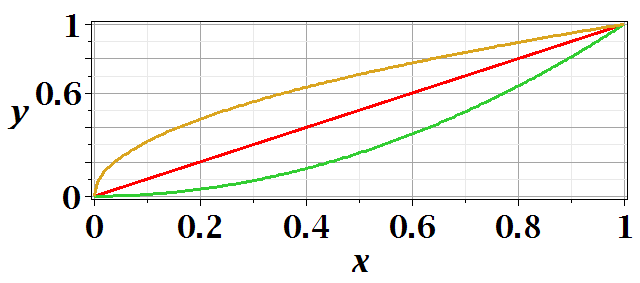 9/5/2022
PHY 711  Fall 2022 -- Lecture 7
11
[Speaker Notes: For this example we can write the distance along a curve between two points x=0,y=0 and x=1,y=1 as a normal integral over x as shown.]
Calculus of variation example for a pure integral functions
9/5/2022
PHY 711  Fall 2022 -- Lecture 7
12
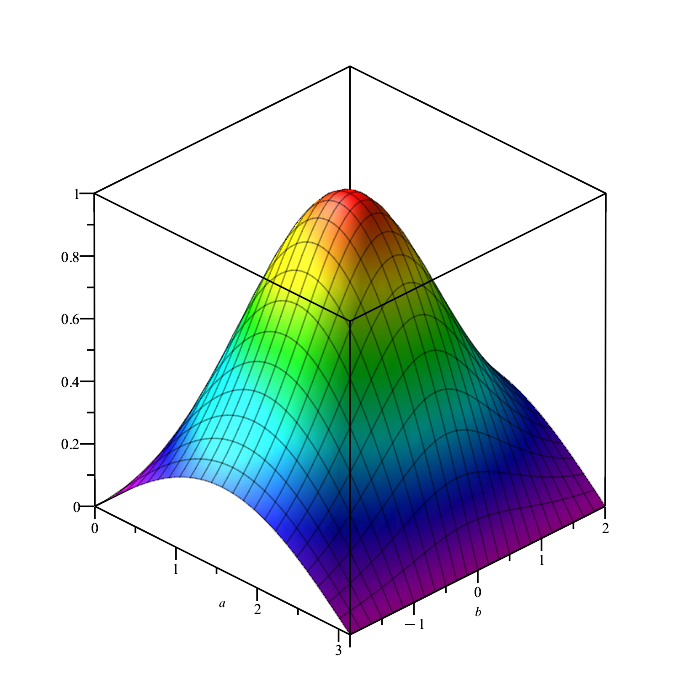 9/5/2022
PHY 711  Fall 2022 -- Lecture 7
13
More comments about notation concerning functional dependence and partial derivatives – 3 dimensional example --
9/5/2022
PHY 711  Fall 2022 -- Lecture 7
14
After some derivations, we find
Note that this is a
 “total” derivative
9/5/2022
PHY 711  Fall 2022 -- Lecture 7
15
[Speaker Notes: Using calculus to simplify the integral.]
“Some” derivations --
*
9/5/2022
PHY 711  Fall 2022 -- Lecture 7
16
[Speaker Notes: Some details.]
9/5/2022
PHY 711  Fall 2022 -- Lecture 7
17
*
Note that the construction of this system is that
9/5/2022
PHY 711  Fall 2022 -- Lecture 7
18
“Some” derivations (continued)--
9/5/2022
PHY 711  Fall 2022 -- Lecture 7
19
Clarfication – Why does this term go to zero?
9/5/2022
PHY 711  Fall 2022 -- Lecture 7
20
Recap --
Here we conclude that the integrand has to vanish at every argument in order for the integral to be zero
Necessary?
Overkill?
9/5/2022
PHY 711  Fall 2022 -- Lecture 7
21
9/5/2022
PHY 711  Fall 2022 -- Lecture 7
22
[Speaker Notes: Your homework problem is very similar to this.]